作业1-8
集合及其运算
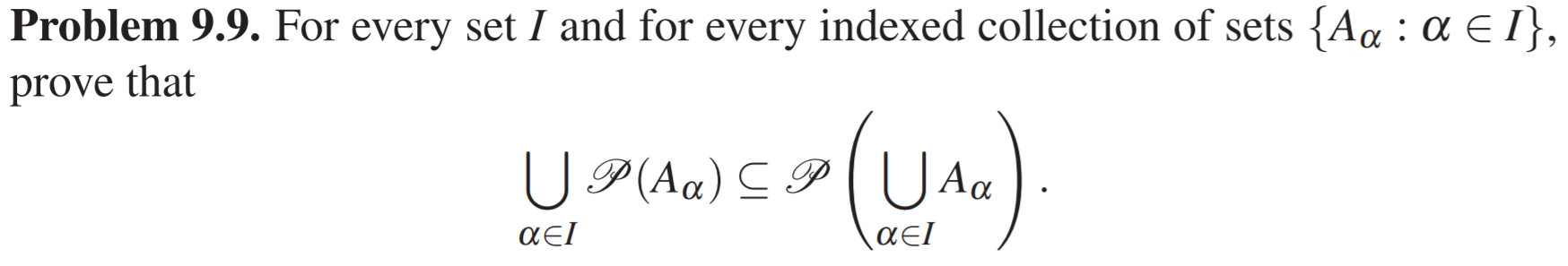 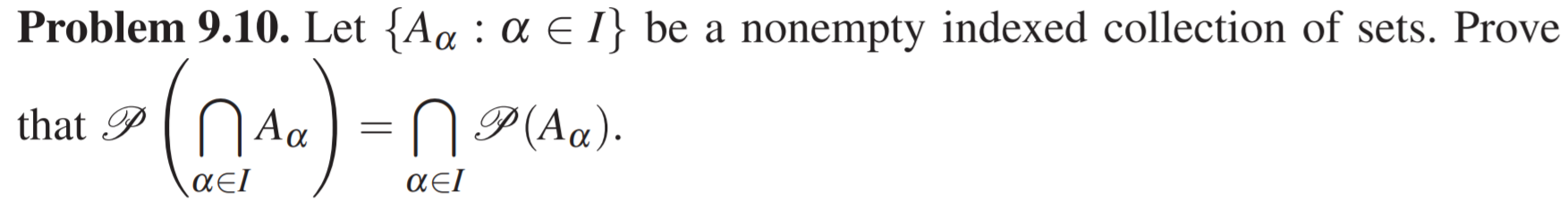 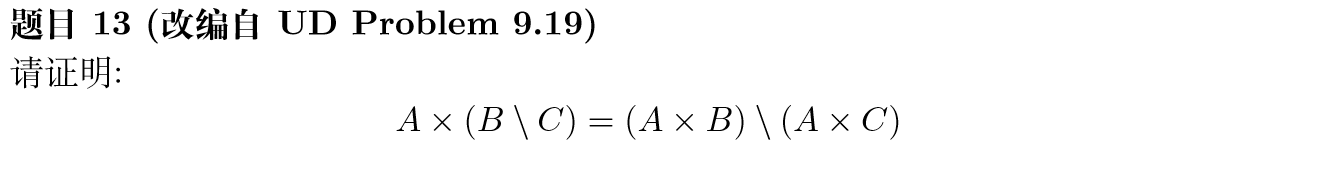 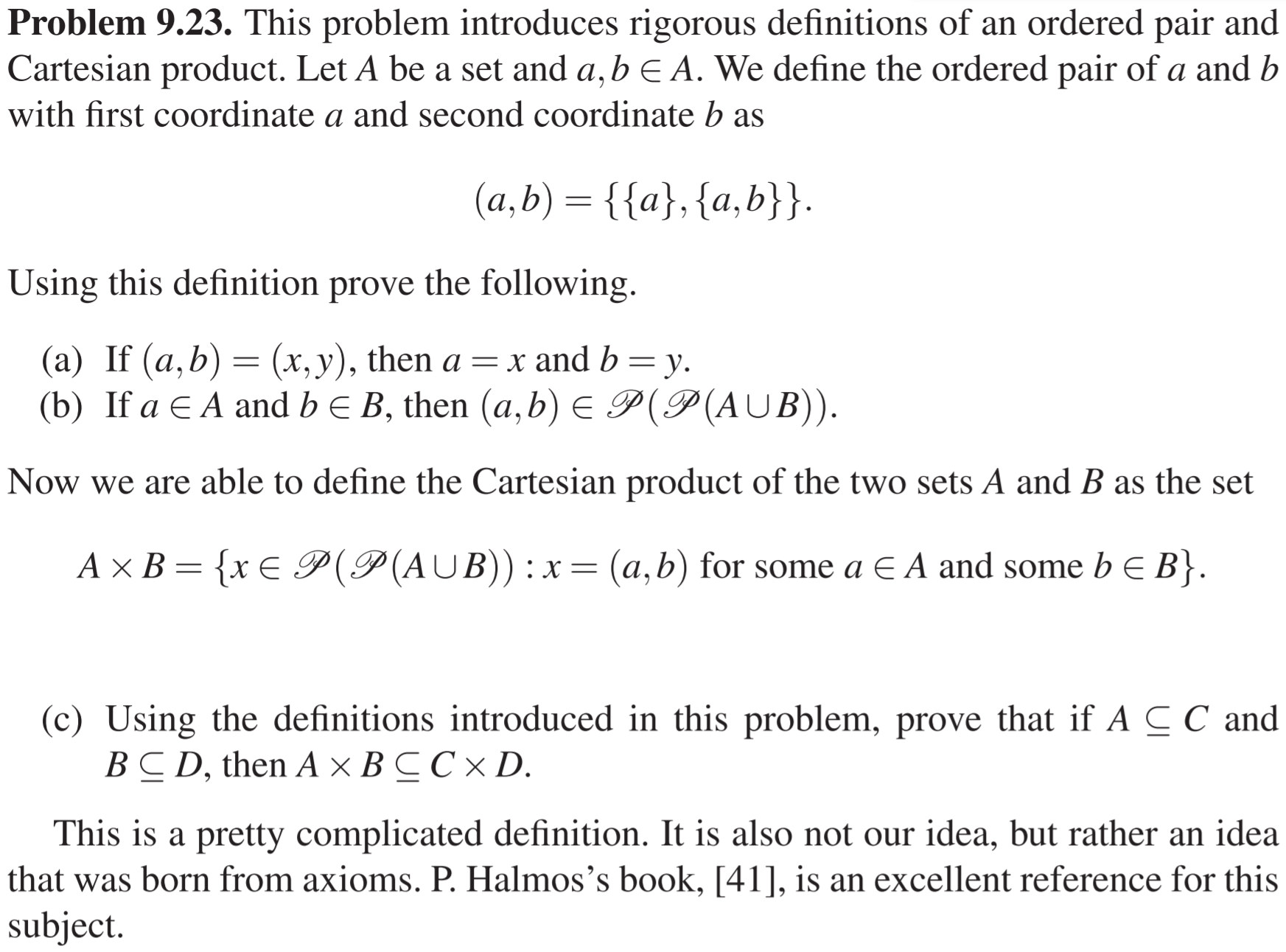 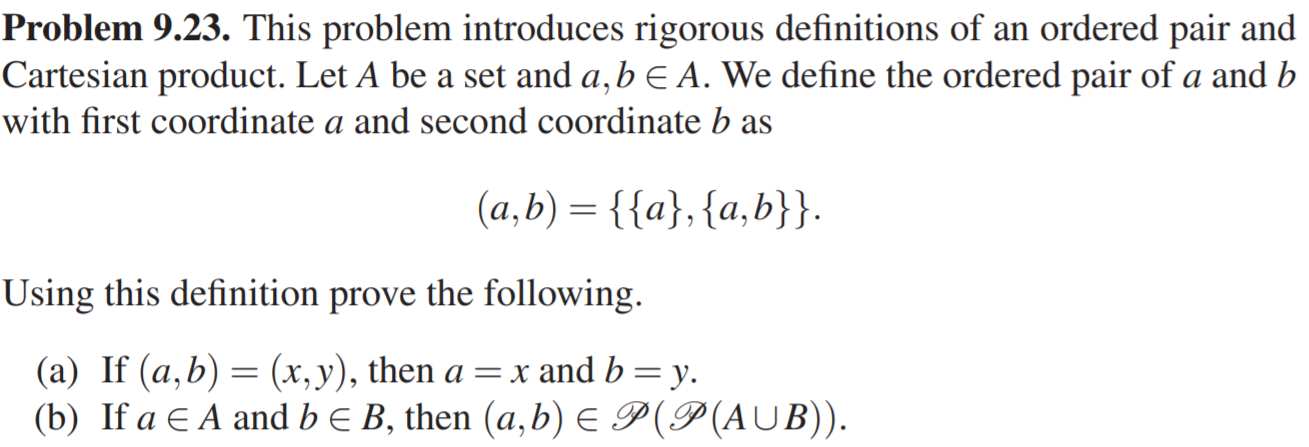 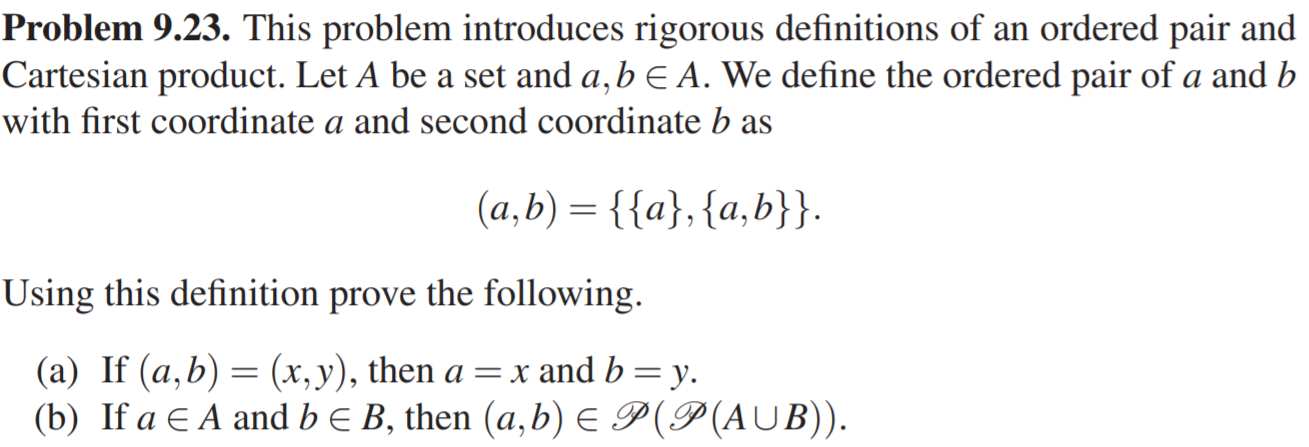 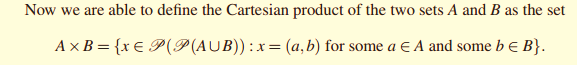 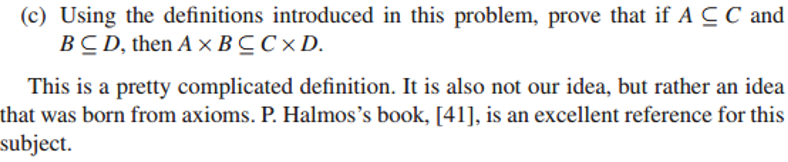 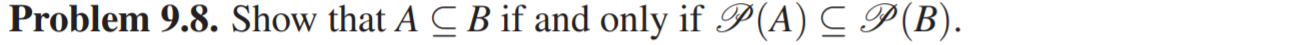